Forma tejida
Forma enroscada
Forma integrada
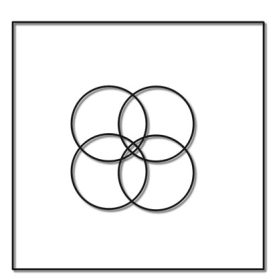 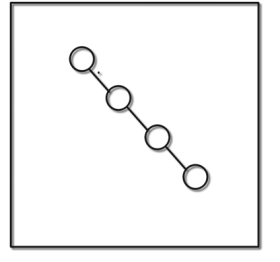 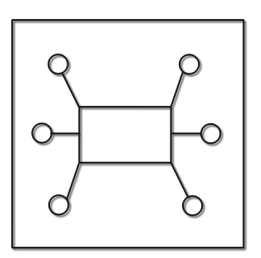 Forma en red
Forma anidada
Forma inmersa
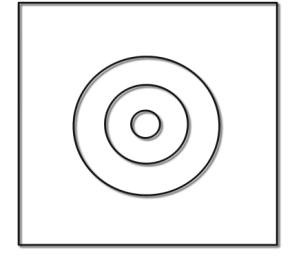 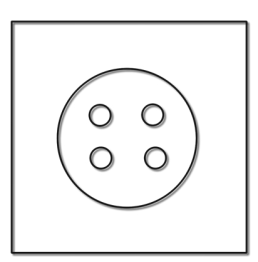 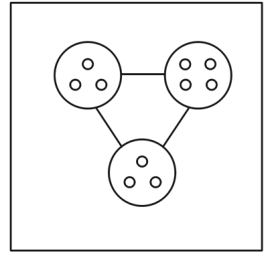 29/06/2012 10:19:19 a.m.
OSCAR ELIAS MARTINEZ 
CELSO ALBOR          VALLEDUPAR 15
1